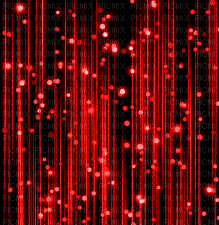 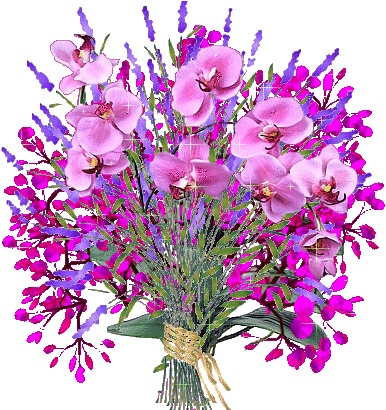 mevB‡K
শিক্ষক পরিচিতি
মোসাঃ নূরজাহান
সহকারী শিক্ষক
২নং পুরাতন কুষ্টিয়া (বালক) সরকারি প্রাথমিক বিদ্যালয়
হাটশ্ হরিপুর, কুষ্টিয়া সদর, কুষ্টিয়া।
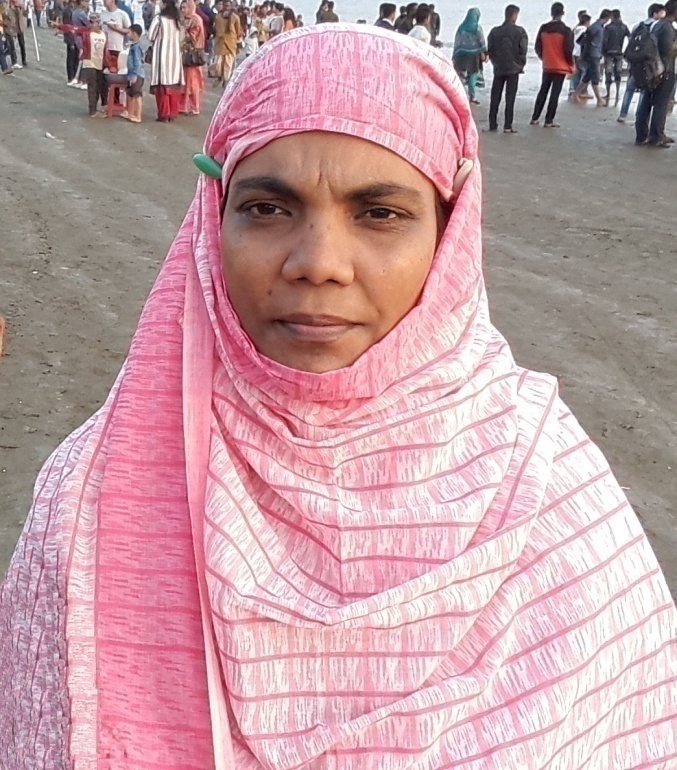 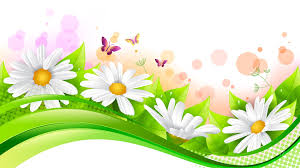 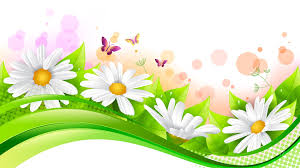 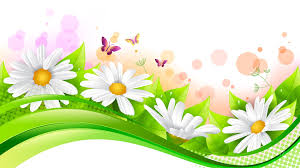 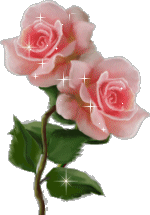 শ্রে
নি
প্রথম
বি
ষয়
আমার 
বাংলা বই
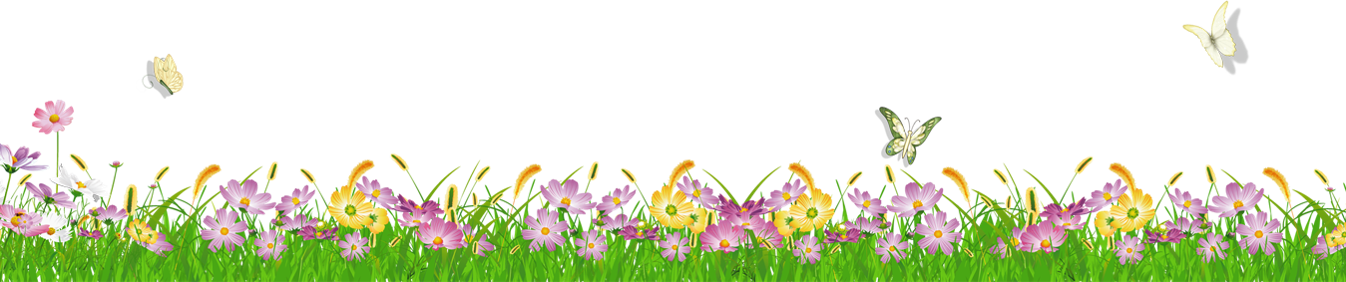 পাঠের পরিচয়
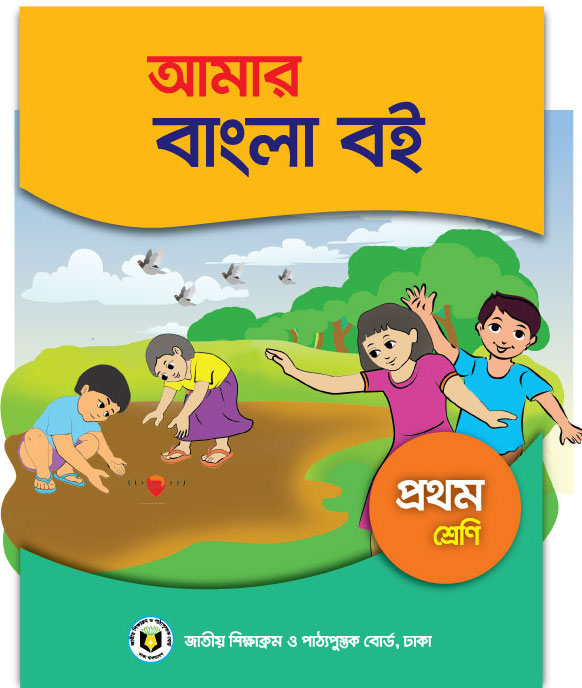 শ্রেণিঃ প্রথম 
বিষয়ঃ বাংলা 
পাঠের অংশঃ বলি ও লিখি
পাঠ্যাংশঃ চক ----------- মই
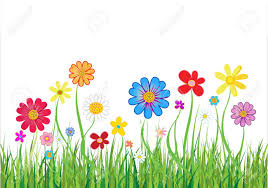 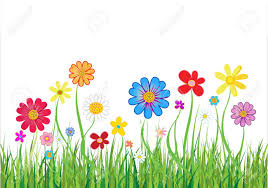 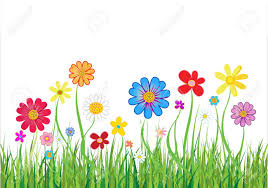 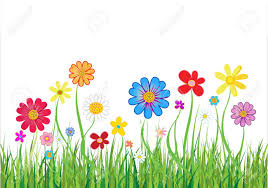 শিখনফল
1। ছবি দেখে ছবি সংশ্লিষ্ট শব্দ
    বলতে পারবে।
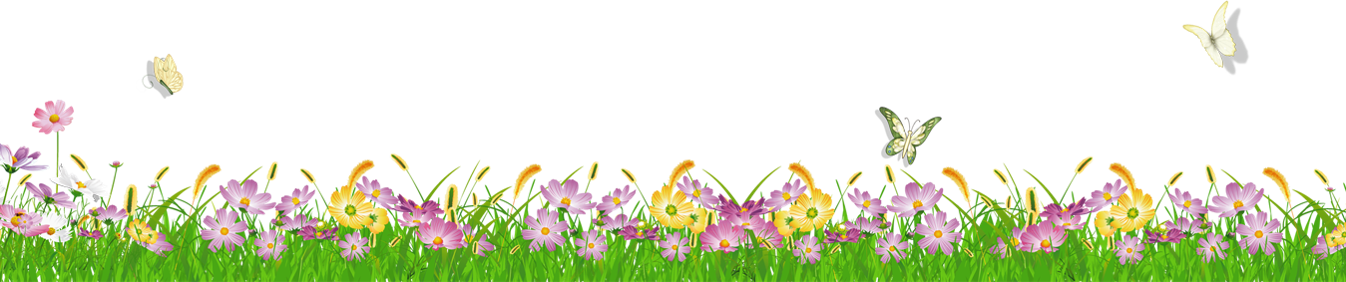 2। ছবি দেখে শব্দ লিখতে পারবে ।
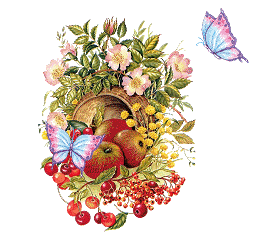 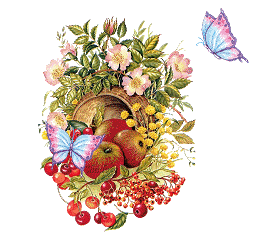 আবেগ সৃষ্টি
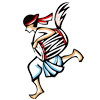 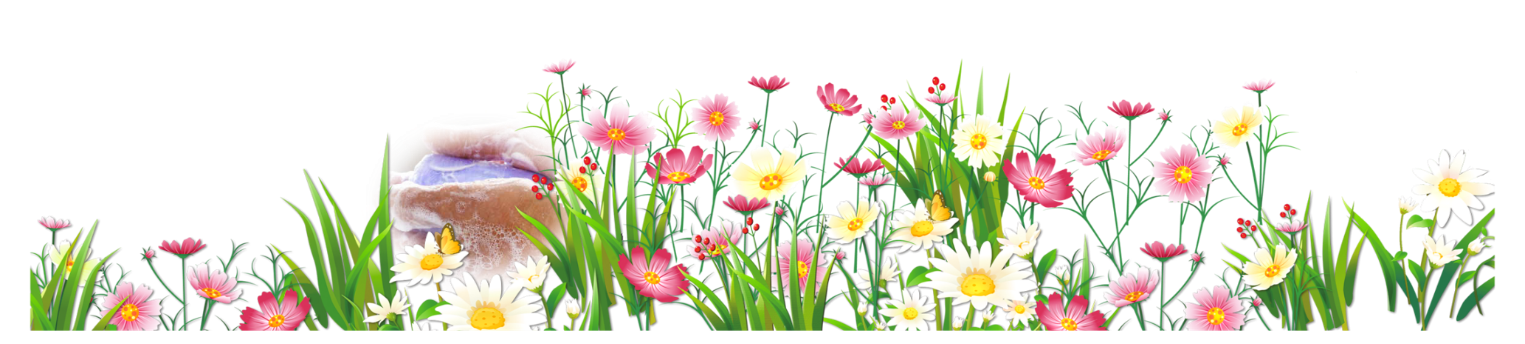 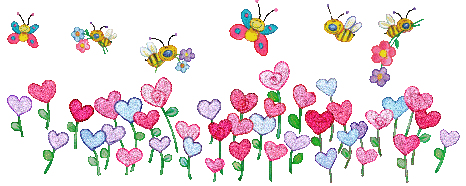 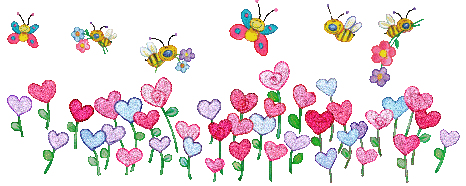 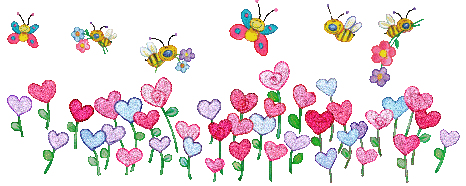 পাঠ ঘোষণা
শুনি ও বলিঃ   পাঠ 22
ছবি দেখি, এর নাম বলি ও লিখি
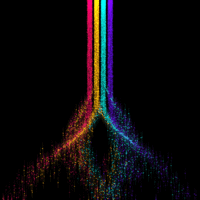 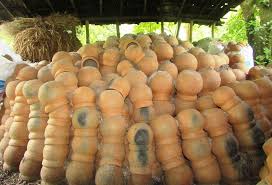 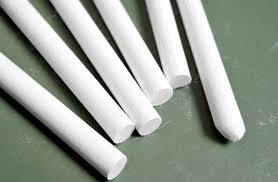 চক
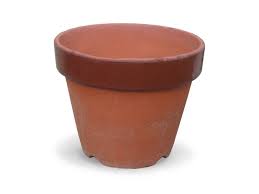 টব
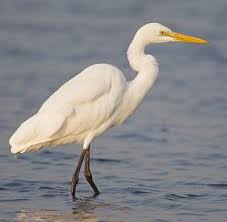 বক
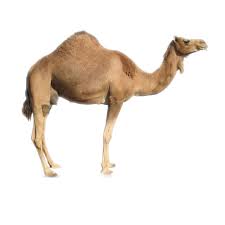 উট
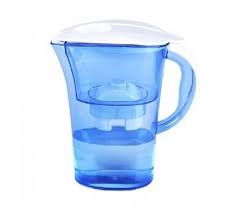 জাগ
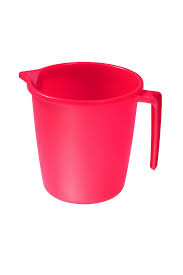 মগ
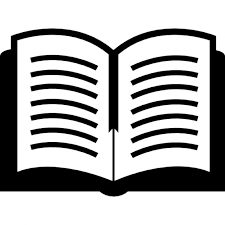 বই
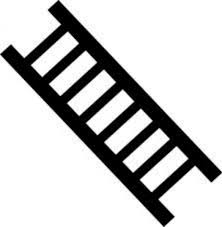 মই
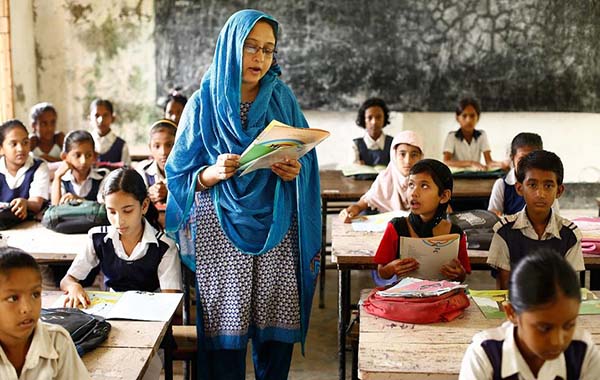 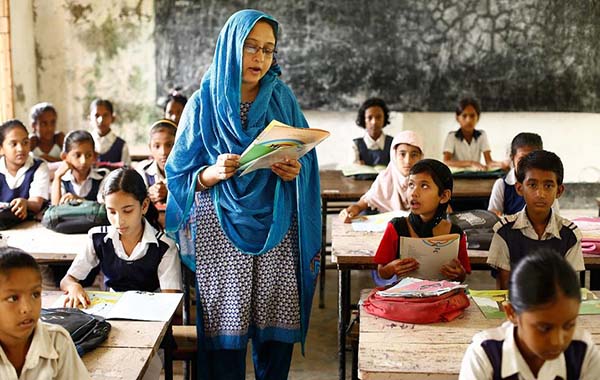 পাঠ্যবই সংযোজন
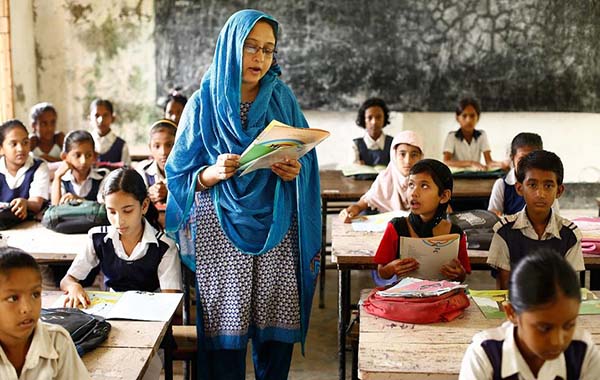 শিক্ষকের পাঠ
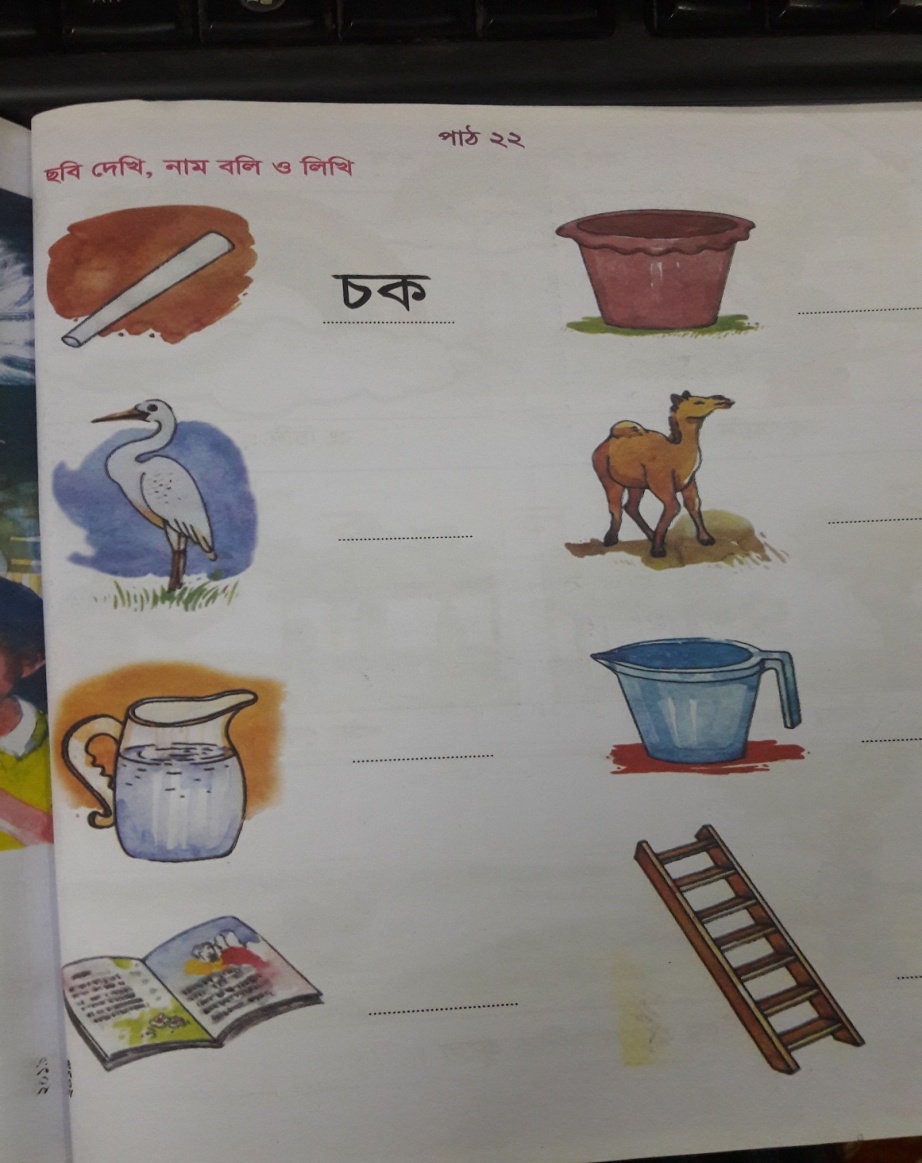 তোমার বাংলা বইয়ের 22 পৃষ্ঠা বের করো।
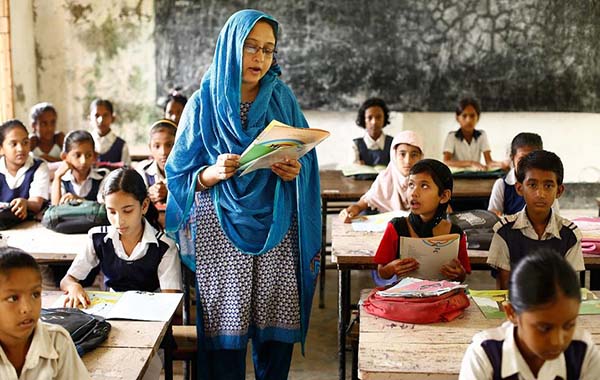 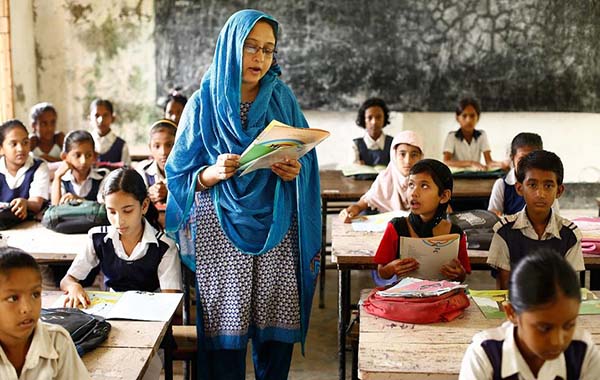 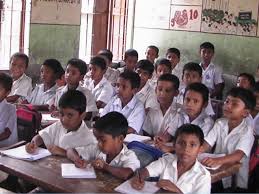 দলীয় কাজ
তিন দলে ভাগ করবঃ
ক দলঃ দুইটা ছবির নাম লেখ।
খ দলঃ দুইটা ছবির নাম লেক।
গ দলঃ দুইটা ছবির নাম লেখ।
মূল্যায়ন
১। ছবি দেখে নাম গুলো লেখ।
চক, টব, বক, জাগ, মগ, বই, মই
[Speaker Notes: ি]
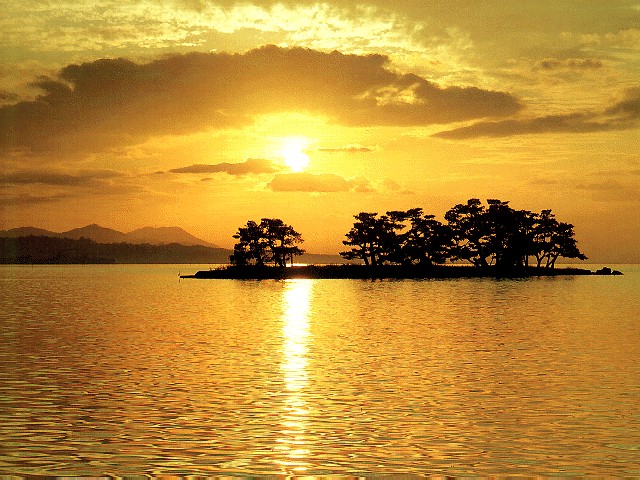 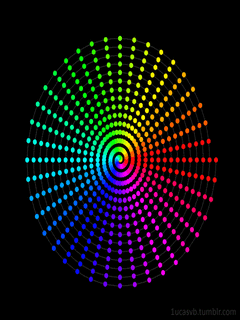 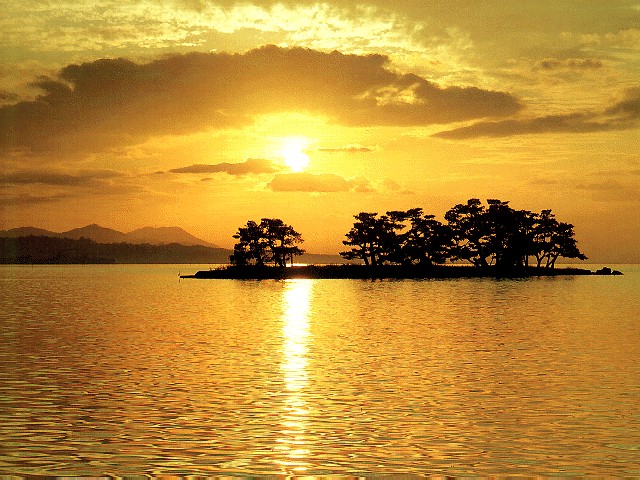 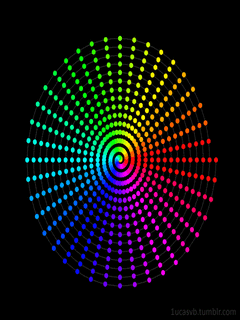 সমাপ্ত
ধন্যবাদ  সবাইকে
ভালো থেকো
শিক্ষা  জাতির  মেরুদণ্ড।